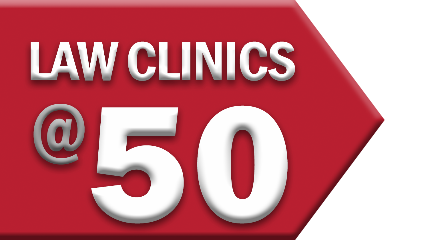 Clinics/Externships
Town Hall
Spring 2022
[Speaker Notes: Welcome. This presentation will mostly address clinical courses for spring. Overview of the format for the event and when introductions will happen.]
Clinics, Practicums, Externships (Oh My)
In-house clinics: courses in which faculty teach the seminar and directly supervise students in the clinic’s practice areas

Externships: courses in which faculty teach the seminar and supervise student placements outside the law school
UGA Law Clinics Index
18
450
94,000
26,500
24
UGA Law Clinics Index
18 - in-house clinics, externships and SIPs
460
94,000
26,500
24
UGA Law Clinics Index
18 - in-house clinics, externships and SIPs
460 - students enrolled/reenrolled 2020-2021 
94,000
26,500
24
UGA Law Clinics Index
18 - in-house clinics, externships and SIPs
460 - students enrolled/reenrolled 2020-2021 
94,000 - clinic student service hours last year
26,500
24
UGA Law Clinics Index
18 - in-house clinics, externships and SIPs
460 - students enrolled/reenrolled 2020-2021 
94,000 - clinic student service hours last year
26,500 - service hours supervised solely by faculty
24
UGA Law Clinics Index
18 - in-house clinics, externships and SIPs
460 - students enrolled/reenrolled 2020-2021 
94,000 - clinic student service hours last year
26,500 - service hours supervised solely by faculty
24
UGA Law Clinics Index
18 - in-house clinics, externships and SIPs
460 - students enrolled/reenrolled 2020-2021 
94,000 - clinic student service hours last year
26,500 - service hours supervised solely by faculty
24 - USNWR clinical program ranking 2022
Why Take a Clinic or Externship?
Learn and develop skills while actively practicing
Help real people and work on real problems
Receive supervision by experienced attorneys
Assess different kinds of practice
Assess life and work as a lawyer
Become more ready to practice law after graduation
Help with your job search
[Speaker Notes: E Grant notes: “I was a clinical student as some of my colleagues were. Crim defense one summer and both semesters of my 3L year and definitely one of the best things I did in law school. Working on real world cases helped me better understand how classroom lessons work in law practice. Made great connections with people I stayed in touch with, later worked with, and prepared me for my first legal job.”]
Current Clinics & Externships
Appellate Litigation Clinic*+
Atlanta Semester-in-Practice++    (full-time)
Business Law Clinic
Capital Assistance Project*
Civil Externship*++
Community Health Law Partnership Clinic (HeLP)+
Corporate Counsel Externship*    (full-time and part-time) 
Criminal Defense Practicum*+
D.C. Semester-in-Practice (full-time)
First Amendment Clinic+


Jane W. Wilson Family Justice Clinic+
Mediation Practicum*+
Practicum in Animal Welfare Skills (PAWS)+
Prosecutorial Justice Program*+
Public Interest Practicum (PIP)
Veterans Legal Clinic*+
Wilbanks CEASE Clinic*+
*Also available during Summer Semester
+Students have potential to appear in court or other tribunal
++Some externship placements offer students potential to appear in court or other tribunal
[Speaker Notes: This is our full list, you don’t have to memorize it because it is under experiential learning on the law schools website. Many opportunities in house and externships in which students might have the opportunity to appear in court or in administrative hearings. All allow you to do substantive legal work in a wide range of areas – transactional, litigation, policy. If you have an area of interest, it is very likely we have either a clinic or externship in that area of interest. Some are offered in the summer and I will get to that in a moment.]
How many clinical programs can I take?
You can earn up to 16 clinical credits:
The seminar portion of each clinic does not count
For example, in a 5 credit clinic with 2 hours of seminar, only 3 hours count towards the 16 credit cap
Three clinics require more than one semester:
Two semesters: Appellate Litigation Clinic; Community Health Law Partnership Clinic (apply in the spring)
Three semesters: Prosecutorial Justice Program (apply in the fall)
All other courses permit one or more semesters 
Some clinical courses are hard to manage when participating on a team that travels (moot court, mock trial, negotiation).
How many clinical programs can I take?
Generally taking more than one clinical course in the same semester is not advisable. 
However, you may take two clinical courses in the same semester if you receive permission from BOTH professors.
E.g., students are usually granted permission to enroll in the Capital Assistance Project and the Criminal Defense Practicum in the same semester. 
Do not accept more than one clinic or externship offer for the same semester without PRIOR permission – acceptance is your commitment to participate!
[Speaker Notes: Generally we discourage more than one clinical course in the same semester based on the out of class time constraints, but there are some situations where this is permitted. But you must get permission from both professors before accepting two offers, and when your accept a clinical offer you are making a commitment to participate. If you back out, you may have taken a spot from another student who have been happy to accept if they had a chance to. You will see when I talk about deadlines that we have schedule that allows students time to decide before accepting or externship offers and you should have decisions on any applications you make by a certain date. So take the time you need and speak to both professors before you accept if you think taking two clinics is appropriate in your case.]
Graduation Requirements & Grades
Experiential course requirement:
The law school requires 6 credits in practical skills courses
All courses in today’s presentation count toward this requirement
Grading for clinical courses:
All credits count toward graduation
Half of credits count toward GPA
Some clinical programs have prerequisites 
Check with each director about prerequisites
How do I apply?
Some clinical programs use regular course enrollment with point allocation:
Criminal Defense Practicum II
Mediation I
Public Interest Practicum
All other clinical programs require applications and make decisions before point allocation
See Application Form on My Georgia Law Portal
For more information:
Contact the faculty member who directs the clinical program
Go to: https://www.law.uga.edu/clinics-externships-and-experiential-learning-programs
[Speaker Notes: Unified online application portal. You can find a tab at the top of my Georgia law, and it is also link to each program’s page on the law school website.]
Application Deadlines - Fall 2022
Monday, February 28
Atlanta Semester in Practice (Civil Ext) 
Civil Externships (Atlanta)
Capital Assistance Project (Atlanta)











Wednesday, March 16
Appellate Litigation Clinic
Business Law Clinic
Capital Assistance Project (Athens)
Civil Externships (Athens)
Community Health Law Partnership (HeLP) 
Corporate Counsel Externships (FT & PT) 
Criminal Defense Practicum I 
DC Semester in Practice
First Amendment Clinic 
Jane W. Wilson Family Justice Clinic
Mediation II
Practicum in Animal Welfare Skills (PAWS)
Veterans Legal Clinic
Wilbanks CEASE Clinic
Application Deadlines - Fall 2022
Wednesday, March 30
Deadline for first offers to students
Students may but need not accept first offers until after this date
Friday, April 1
Deadline for student decisions on first offers.
Friday, April 5
Final decisions on all waiting lists.







April 13-15
Point allocation for:
Criminal Defense Practicum II
Mediation I  
Public Interest Practicum

Note: Proposals for remote externships outside Athens, Atlanta, or DC should be made prior to points allocation to Professor Heywood jheywood@uga.edu
[Speaker Notes: Here is what I discussed before. You will know your offers by April 1, and you have a couple of days to decide. You may accept an offer earlier if you are sure and it is your first choice, but you don’t have to and it is perfectly fine to wait to April 3. Some clinics will have waitlists, and so there may be additional movement off of waitlists before points allocation begins. Have you 1Ls heard about point allocation yet? Don’t worry, it’s not as complicated as it sounds, but what you need to know now is that you will have decisions on the courses that take applications before you have to choose other classes. And there are still some courses you can select during the points allocation process that you don’t need to worry about applying to.]
Application Deadlines – Summer 2022
Early March – Applications open
Wednesday, March 16 – Deadline for*
Capital Assistance Project
Corporate Counsel Externship: school-arranged                      
Criminal Defense Practicum           
Mediation II                                                                                                                                                                                   
Summer Externships: school-arranged
Veterans Legal Clinic

	*Applications may remain open after deadline if 	space is available.



Open until filled:  
Corporate Counsel Externships: student-arranged
Summer Externships: student-arranged*
*Includes prosecution placements for 	students who have not taken Prosecutorial Justice Program I. 
Regular enrollment
Mediation I
[Speaker Notes: These are the programs that have summer school courses. Deadline is the same as the general fall deadline March 18. Sometimes there is still space open after March 18, in which case that professor might choose to re-open applications. But if you are sure you want to do one of these clinics in the summer, apply by the deadline.

For externships, there are two ways to apply. One is for a certain number of school arranged placements which are civil and corporate counsel externships that take summer school applications in the summer. You can find those lists on the Summer Externship and Corporate Counsel Externship websites. The other model is where you have an unpaid offer to work during the summer at a judicial, non-profit, or government placement or a corporate counsel placement. Once you have that offer, then you apply through the student-arranged application and we take those on a rolling basis, so if you don’t have your offer right now, you can apply when you get your office.  This includes prosecutor offices. If you have an offer with a public defender’s offer, start with Professor Gabriel and the criminal defense practicum. If you a rising 2L who has not have Professor Redmon’s prosecution class yet, those applications go under summer externships. Again, you don’t have to memorize all that, it is explained on the summer externships website.]
Summer Fellowships
See: http://www.law.uga.edu/public-interest-fellowships
Table Talk
You are invited to meet with our clinical professors and their current or former students
Each clinical course has a zoom room – in chat and email
Opportunity to ask questions about:
Nature of student work
Application process or points?
Work-hour requirements?